Алкоголізм у підлітків
Підлітковий алкоголізм
Підлітковий алкоголізм – це велика проблема не тільки для родини, а й для суспільства. Невтішні реалії України такі, що вона знаходиться на першому місці у світовому рейтингу ВООЗ по вживанню кількості алкогольних напоїв на душу населення. Найстрашніше те, що алкоголізм молодшає дуже швидкими темпами.
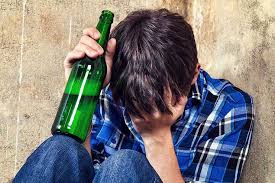 За даними соціологічних опитувань Всесвітньої Організації Охорони Здоров’я, один з шести хлопчаків у віці 11-12, вже має практичне уявлення про стан алкогольного сп’яніння. Невтішна статистика дитячого алкоголізму в Україні така:
40% дітей у віці до 18 років регулярно вживають алкоголь;
1% підлітків 12-15 років має стійку сформовану залежність;
90 % тих, що регулярно вживали в шкільному віці стають хронічними алкоголіками;
кожна сьома хвора дитина — дівчинка.
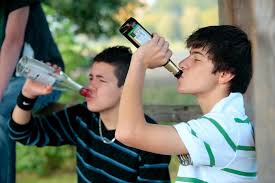 Причини вживання алкоголю підлітками
Пиятика — страшна проблема українського суспільства, майбутні прогнози якої безнадійні. Чому склалася така ситуація в країні? Причини, через які дитина стала випивати, можуть бути різними. Найчастіше поштовхом до пляшки може стати сім'я або суспільство, в якому підліток розвивається і росте.
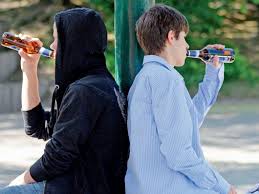 Причини вживання алкоголю підлітками
Якщо розглядати сім'ю як потенційну причину, то можна виявити кілька варіантів. Наприклад, якщо в родині прийнято з будь-якого приводу відкривати пляшку, то дитина на підсвідомому рівні буде сприймати будь-яке свято як явний привід випити. Або, наприклад, коли батьки не вважають, що слабоалкогольне пиво або вино завдають шкоди організму, що росте.
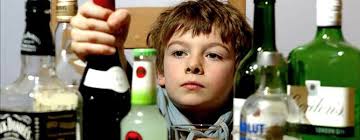 Причини вживання алкоголю підлітками
Чи не другорядну роль відіграє і суспільство. Прихована реклама є скрізь: в Інтернеті, в газетах і журналах, не кажучи вже про яскраві плакати на вулицях. Реалізація алкогольної продукції також не відстає. Безліч пляшок, які продаються в будь-який час доби, можна придбати, навіть якщо підлітку немає і 18 років.
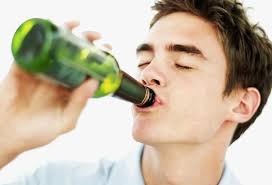 Причини вживання алкоголю підлітками
Проблема здатна посилитись ще тоді, коли підліток якимось чином потрапляє в підозрілу компанію. Кпини однолітків сприймаються набагато серйозніше, ніж загроза власному життю і здоров’ю. Щоб здаватися «крутим» і не відрізнятися від інших, підліток починає вживати алкоголь, тютюн і наркотики. Формування стійкого діагнозу «дитячий алкоголізм» справа 3-6 місяців регулярного вживання алкоголю.
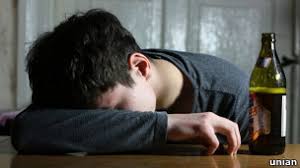 Дякую за увагу